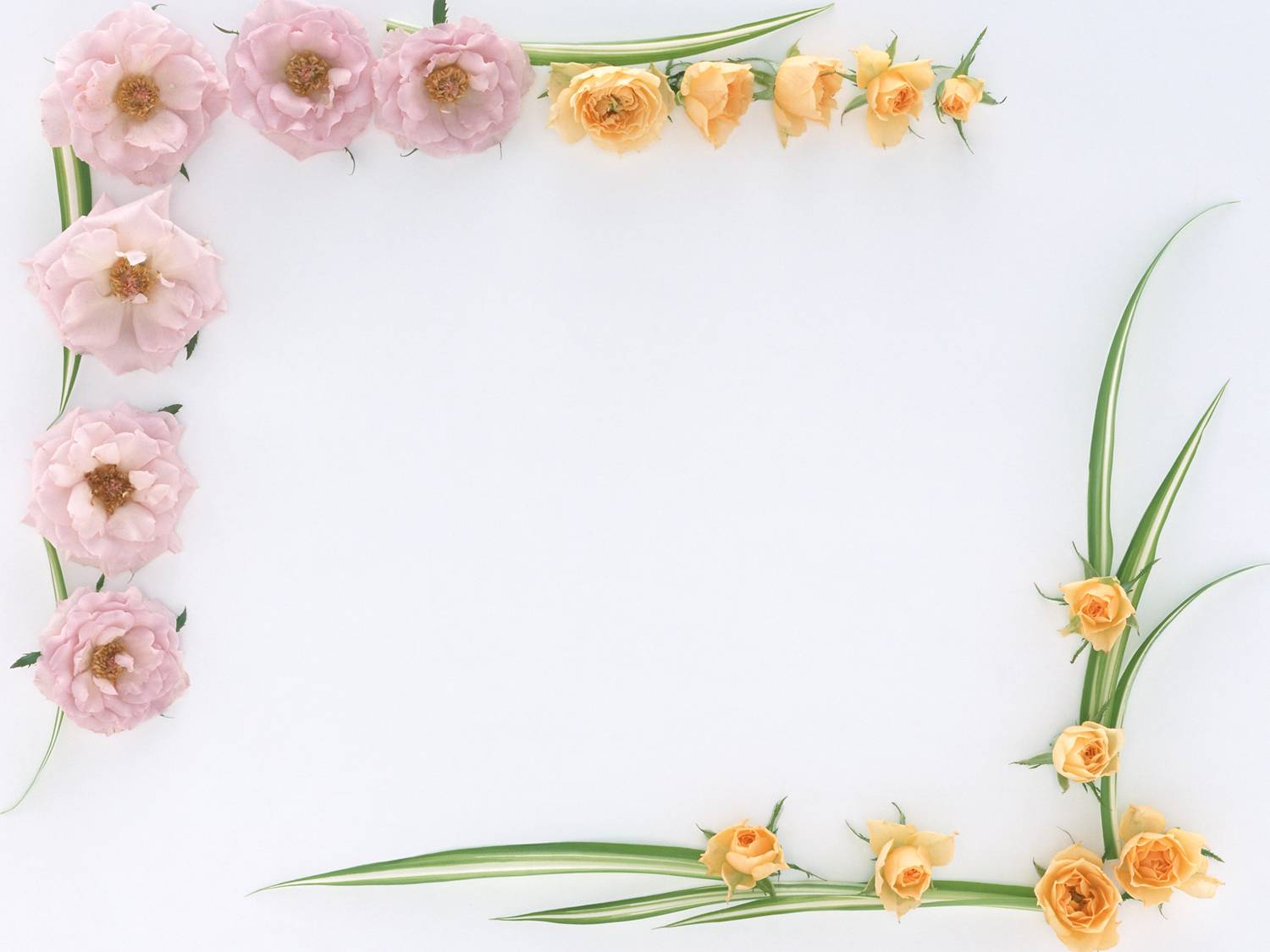 HƯỚNG DẪN HỌC TẬP
HÓA HỌC 8
BÀI 10. HÓA TRỊ
I. HÓA TRỊ CỦA MỘT NGUYÊN TỐ ĐƯỢC XÁC ĐỊNH BẰNG CÁCH NÀO?
HS đọc nội dung trong SGK trang 35, trả lời câu hỏi sau:
Hãy xác định hóa trị của các nguyên tố Cl, O, N trong các hợp chất sau HCl, H2O, NH3? Biết H hóa trị I. Giải thích.
Người ta quy ước lấy nguyên tố nào làm đơn vị hóa trị? Hóa trị của nguyên tố đó là bao nhiêu?
?
Hãy xác định hóa trị của các nguyên tố Na, Ca, C trong các hợp chất sau CaO, CO2, SO3? Biết O hóa trị II.
Qua các ví dụ trên, em có nhận xét gì? Hóa trị của các nguyên tố trên được xác định bằng cách nào?
?
Hãy cho biết hóa trị của các nhóm nguyên tử (SO4), (NO3), (PO4)  trong  các hợp chất H2SO4, HNO3, H3PO4?
?
Theo em, hóa trị của các nhóm nguyên tử liên kết với H được xác định như thế nào?
HS xem hóa trị của 1 số nguyên tố (bảng 1 trang 42 SGK) và nhóm nguyên tử (bảng 2 trang 43 SGK)
I. QUY TẮC HÓA TRỊ
1. Quy tắc
Công thức chung của hợp chất 2 nguyên tố được viết như thế nào?
a   b
Hãy so sánh các tích số x.a và y.b trong các hợp chất sau:
AxBy
?
Qua ví dụ trên, em hãy rút ra kết luận về quy tắc hóa trị?
2. Vận dụng
HS đọc ví dụ trong SGK trang 36, để biết cách:
+ Tính hóa trị của một nguyên tố
+ Lập công thức hóa học của hợp chất theo hóa trị
Học sinh làm các bài tập vận dụng sau:
VD1: Tính hóa trị của S trong SO3, biết O có hóa trị II?
VD2: a. Tính hóa trị của Zn trong hợp chất ZnCl2, biết Cl có hóa trị Ib. Tính hóa trị của Fe trong hợp chất FeSO4, biết (SO4) có hóa trị II.
VD3: Lập công thức hóa học của hợp chất tạo bởi N (IV) và O
VD4: Lập công thức hóa học của hợp chất tạo bởi K (I) và (PO4) (III)
CẢM ƠN CÁC EM ĐÃ THEO DÕI